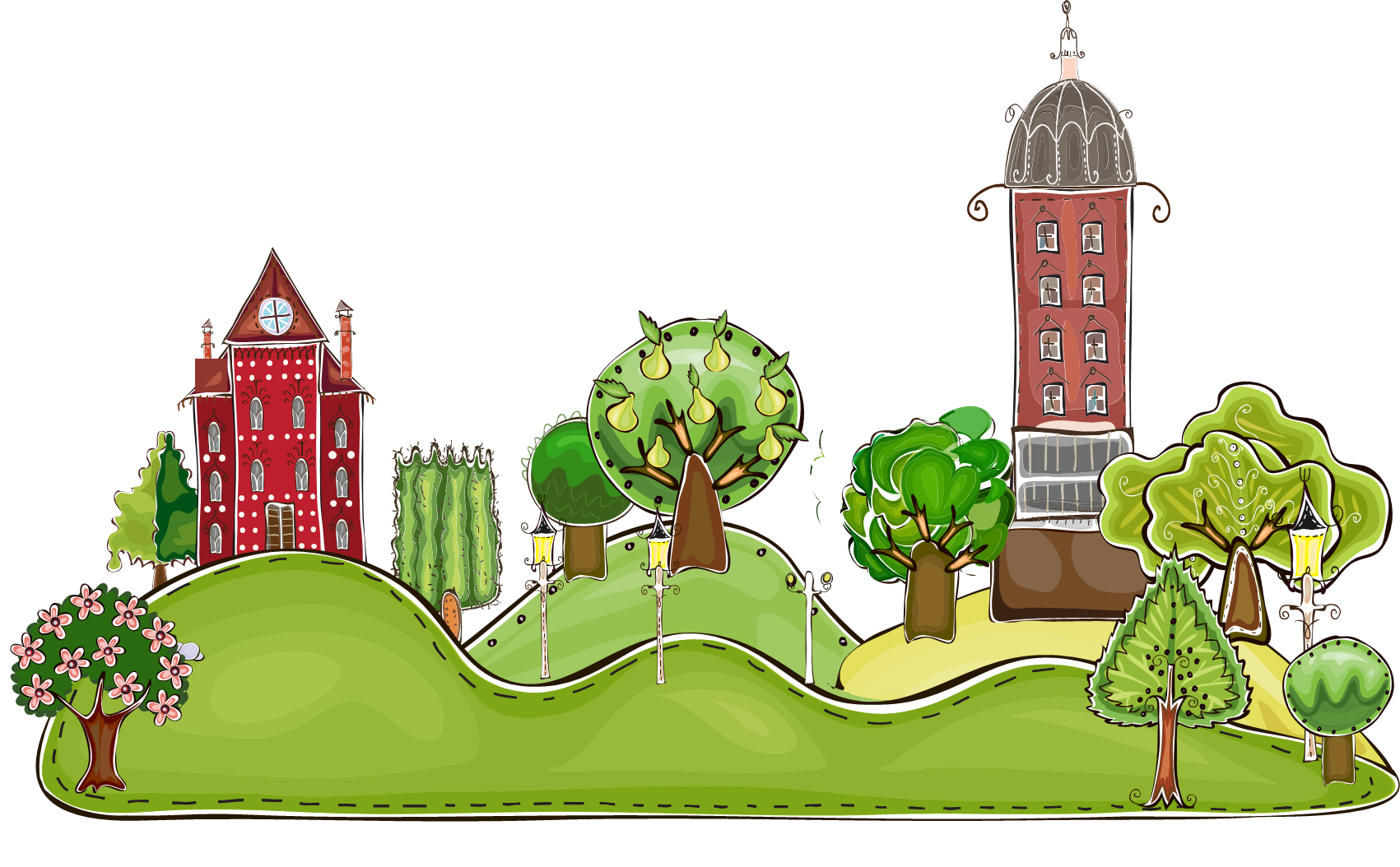 Chào mừng các  em đến với tiết học
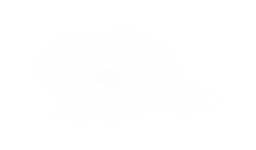 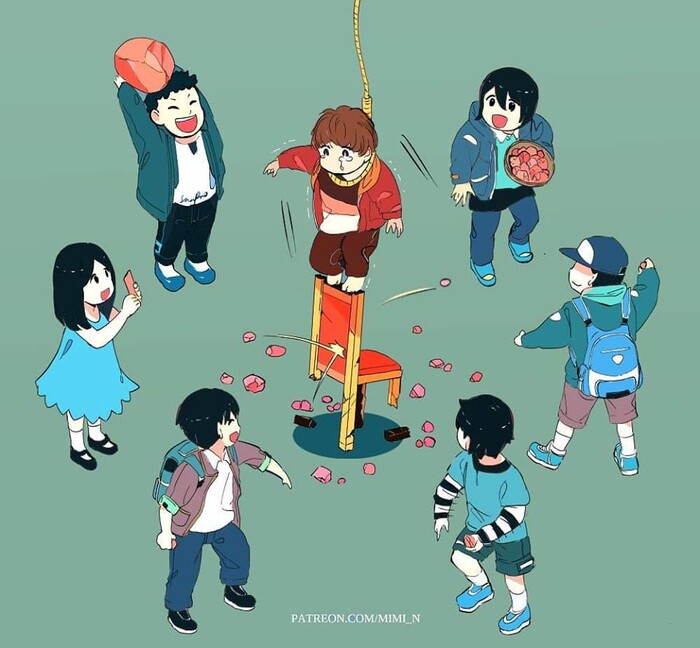 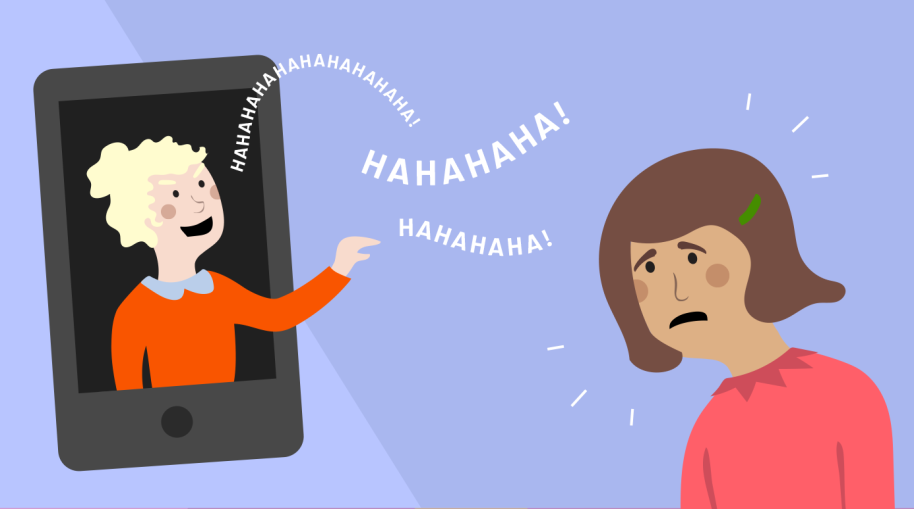 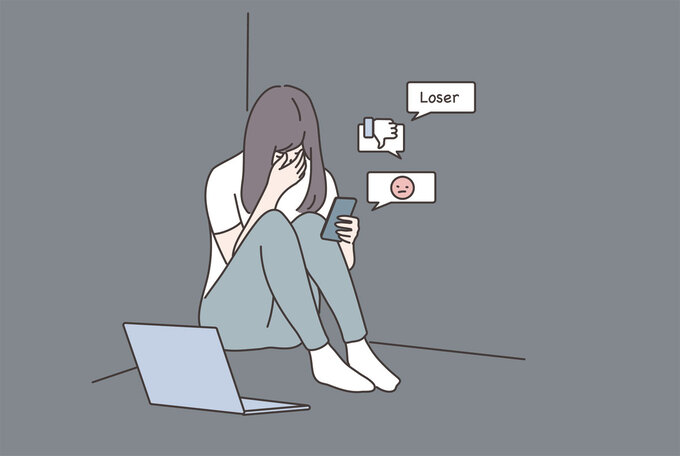 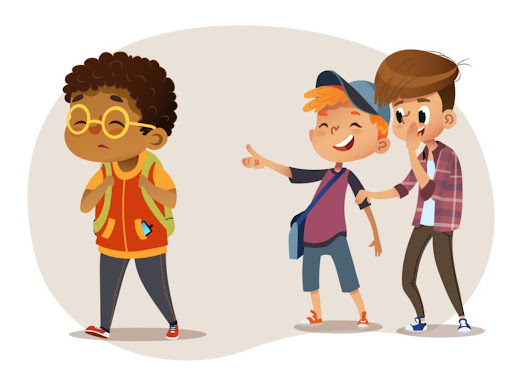 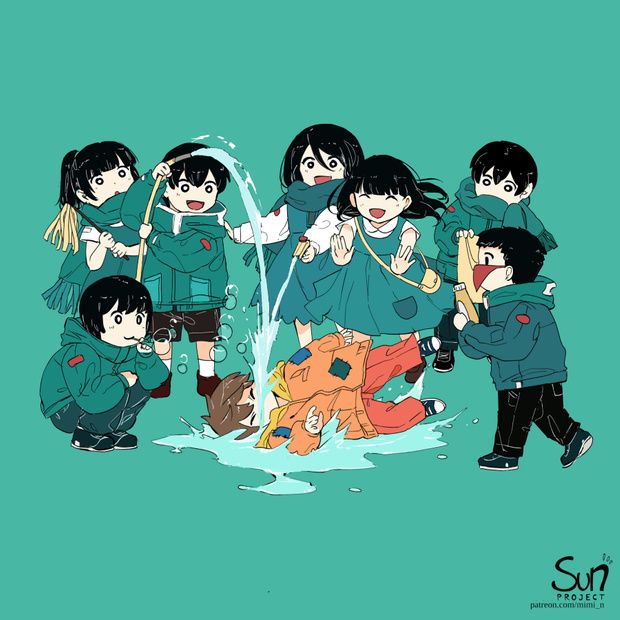 ? Những hình ảnh trên phản ánh hiện tượng gì? Em có chứng kiến hiện tượng ấy trong thực tế không? Nếu có em có suy nghĩ gì về hiện tượng đó?
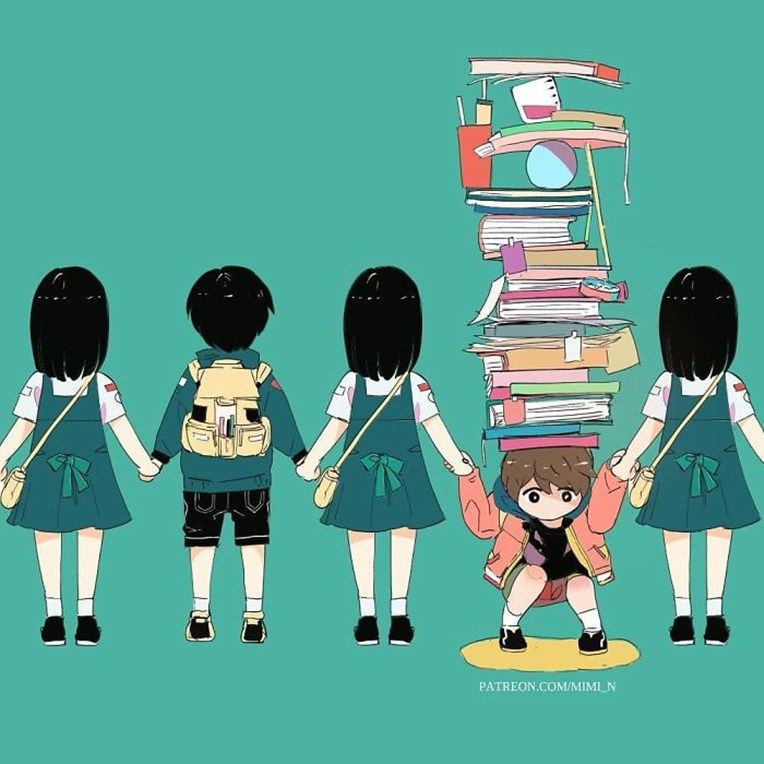 Tiết 8, 9: VĂN BẢN 3: BẮT NẠT
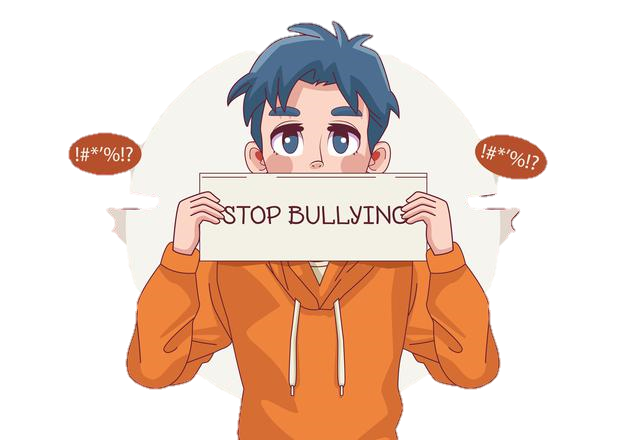 Nguyễn Thế Hoàng Linh
I. ĐỌC – TÌM HIỂU CHUNG
Hướng dẫn cách đọc văn bản
Giọng đọc: to, rõ ràng, giọng điệu tâm tình, ngắt nhịp phù hợp để toát lên tâm tư, thái độ của tác giả.
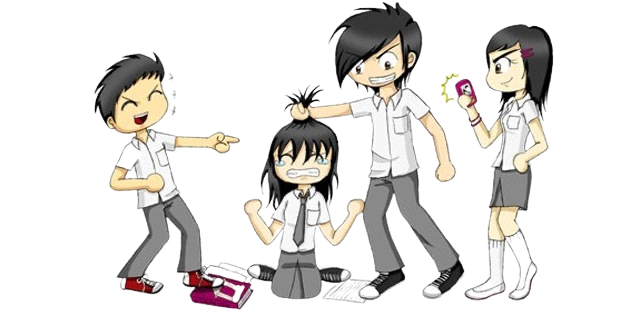 Chú thích
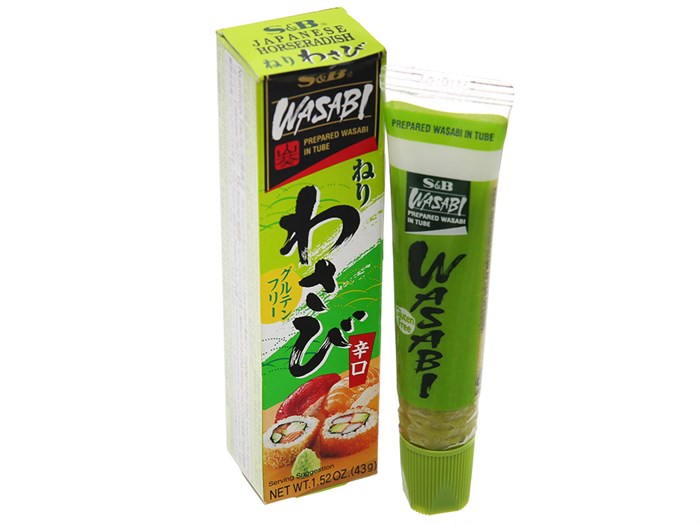 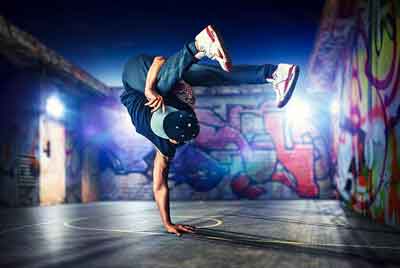 Híp-hóp
Mù tạt
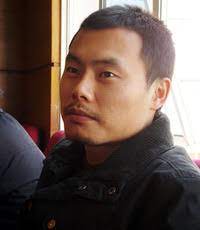 Tác giả: Nguyễn Thế Hoàng Linh
Sinh năm: 1982 tại Hà Nội
Anh sáng tác thơ từ năm 12 tuổi, viết cho trẻ em rất hồn nhiên, ngộ nghĩnh, trong trẻo, tươi vui.
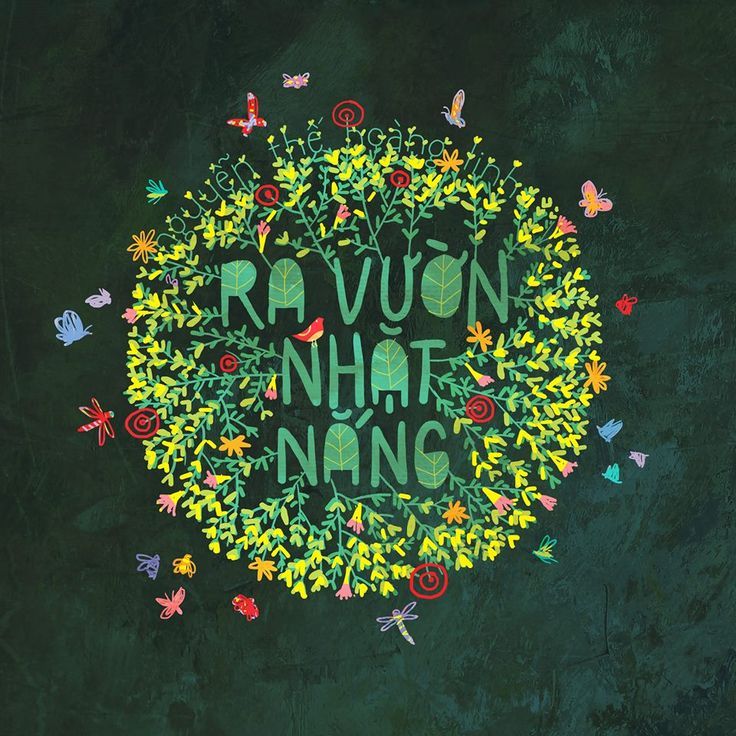 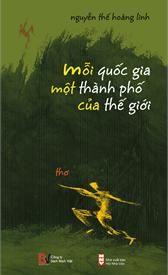 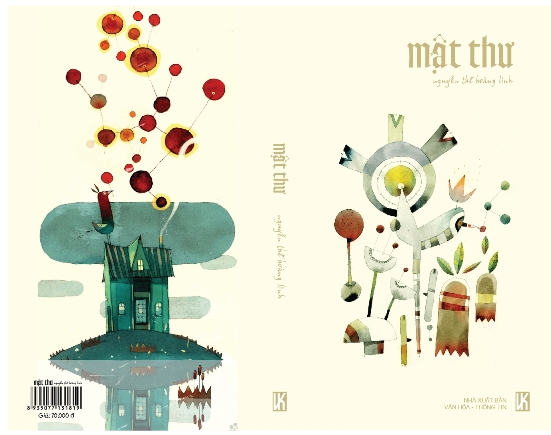 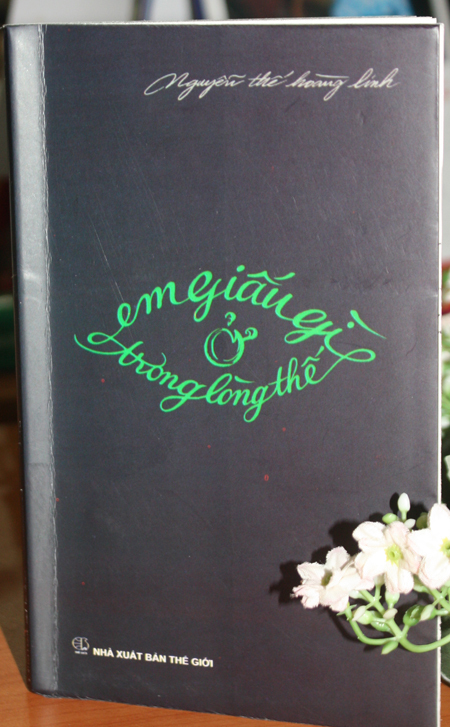 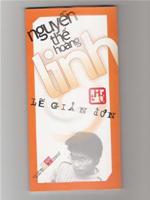 Xuất xứ
In trong tập: Ra vườn nhặt nắng (2017)
a.
b.
Thể loại
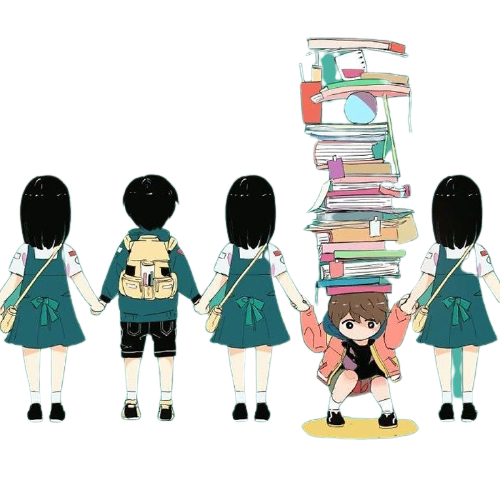 Chỉ ra sự khác nhau về hình thức của văn bản này so với 2 văn bản đã học.
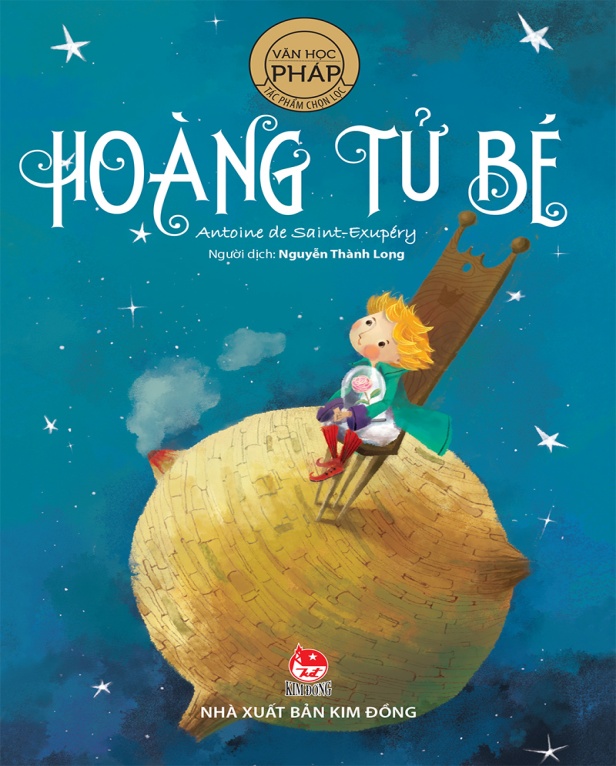 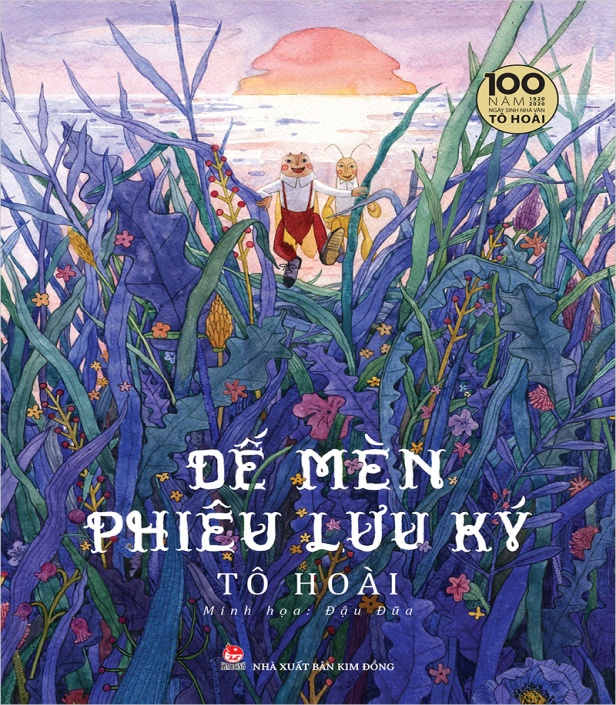 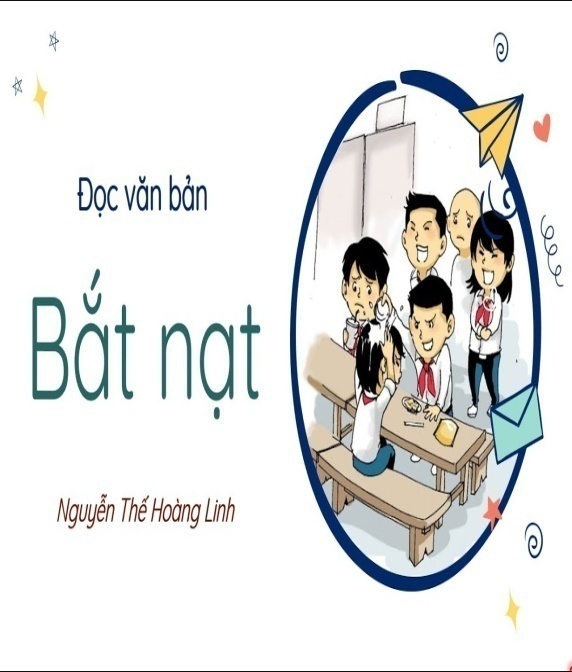 Văn bản 2: Nếu cậu muốn có một người bạn
Văn bản 1: Bài học đường đời đầu tiên
Văn bản 3: Bắt nạt
Văn bản 3
Văn bản 1, 2
Thể loại: Truyện
Thể loại: thơ
Kể lại chuỗi sự việc 
(cốt truyện, sự việc, nhân vật,...)
Bộc lộ tình cảm, cảm xúc của người viết.
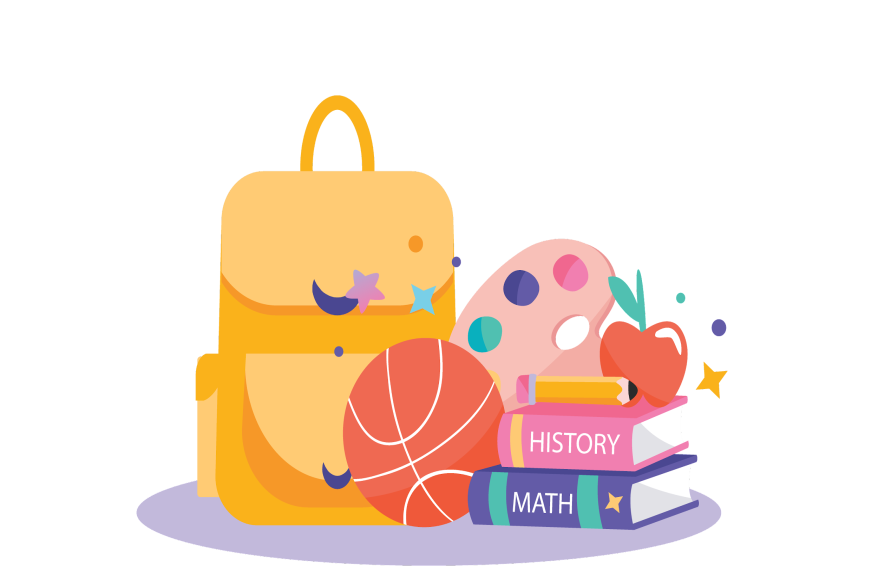 In trong tập: Ra vườn nhặt nắng (2017)
Xuất xứ
a.
b.
Thể loại: Thơ
c. Phương thức biểu đạt chính:
biểu cảm
d. Nhân vật trữ tình:
Tác giả xưng “tớ”
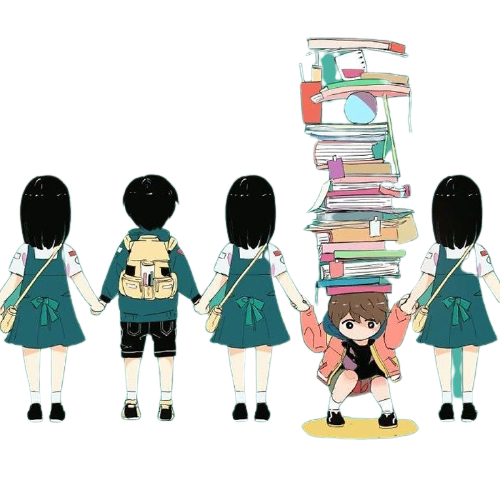 II. Khám phá văn bản
01
02
Thái độ của nhân vật “tớ” với các bạn bắt nạt và các bạn bị bắt nạt
Tìm hiểu nét ý vị, hài hước của bài thơ
II.Khám phá văn bản
? Tìm những câu thơ thể hiện thái độ của nhân vật tớ với người bắt nạt?
Bắt nạt là xấu lắm
Đừng bắt nạt, bạn ơi; 
Bất cứ ai trên đời
Đều không cần bắt nạt,…
- xưng hô: “tớ- bạn”, gọi “bạn ơi”
- Phê bình thẳng thắn
-Phủ định, không chấp nhận
- Khuyên nhủ từ bỏ việc bắt nạt ->việc xấu xí, không nên làm.
-> tạo giọng thơ tâm tình, trò chuyện.
- Phép điệp ngữ:
Đừng bắt nạt người lớn
Đừng bắt nạt trẻ con…
-> nhấn mạnh lời nhắc nhở
Tại sao không học hát
Nhảy híp- hốp cho hay?
 Sao không ăn mù tạt
Đối diện thử thách đi?;
Vẫn không thích bắt nạt
 Vì bắt nạt rất hôi !
- Câu hỏi dí dỏm, hài hước
- Cởi mở, thân thiện trò chuyện tâm tình, …
- Lí giải hồn nhiên
-> giọng thơ ý vị, hài hước
2.Khổ 2,3,4: Những việc làm tốt thay cho bắt nạt.
- Học hát, nhảy híp-hóp-> học tập trau dồi kiến thức, mở rộng tâm hồn.
-“Ăn mù tạt, trêu mù tạt”->Nghệ thuật ẩn dụ chỉ sự đối diện khó khăn, thủ thách.
Tác giả khuyên chúng ta làm gì thay vì bắt nạt?
2.Khổ 2,3,4: Những việc làm tốt thay cho bắt nạt.
- Học hát, nhảy híp-hóp-> học tập trau dồi kiến thức, mở rộng tâm hồn.
-“Ăn mù tạt, trêu mù tạt”->NT ẩn dụ chỉ sự đối diện khó khăn, thủ thách.
2.Khổ 2,3,4: Những việc làm tốt thay cho bắt nạt.
-Thỏ non,đáng yêu -> thể hiện thái độ tôn trọng, gần gũi, yêu mến.
Tác giả khuyên chúng ta làm gì thay vì bắt nạt?
3.Khổ 5,6 : Đối tượng bắt nạt
.
Cụm từ “đừng bắt nạt” xuất hiện 6 lần
 ->Nhằm nhấn mạnh thái độ thẳng thắn phê bình, không đồng tình với hành động bắt nạt.
Cụm từ “đừng bắt nạt” xuất hiện bao nhiêu lần trong bài thơ ? Việc lặp lại như vậy có tác dụng gì ?
3.Khổ 5,6 : Đối tượng bắt nạt
.
Cụm từ “đừng bắt nạt” xuất hiện 6 lần
 ->Nhằm nhấn mạnh thái độ thẳng thắn phê bình, không đồng tình với hành động bắt nạt.
Khổ 5,6 : Đối tượng bắt nạt
? Tác giả khuyên chúng ta không nên bắt nạt những đối tượng nào? Vì sao?
? Qua đó em hiểu tác giả là người như thế nào?
- Đối tượng không nên bắt nạt: người lớn, trẻ con, nước khác, chó, mèo, cái cây -> Thể hiện tư tưởng yêu chuộng hoà bình.
Đừng bắt nạt người lớn
Đừng bắt nạt trẻ con
Đừng bắt nạt nước khác
Trên khắp trái đất tròn

Đừng bắt nạt mèo, chó
Đừng bắt nạt cái cây
Đừng bắt nạt ai cả
Vì bắt nạt dễ lây
Khổ 5,6 : Đối tượng bắt nạt
- Đối tượng không nên bắt nạt: người lớn, trẻ con, nước khác, chó, mèo, cái cây -> Thể hiện tư tưởng yêu chuộng hoà bình.
4. Khổ 7,8: Lời nhắn nhủ của tác giả
Tìm những câu thơ thể hiện thái độ của nhân vật tớ với người bị bắt nạt? Đó là thái độ gì?
Thái độ gần gũi, tôn trọng và yêu mến 
Dùng hình ảnh so sánh: người bị bắt nạt với “thỏ non”
Thái độ bênh vực: 
“Bạn nào bắt nạt bạn Cứ đưa bài thơ này Bảo nếu thích  bắt nạt
Thì đến gặp tớ ngay.
Những bạn nào nhút nhát
Thì là giống thỏ non
Trông đáng yêu đấy chứ
Sao không yêu, lại còn...? 

Bạn nào bắt nạt bạn
Cứ đưa bài thơ này
Bảo nếu thích bắt nạt
Thì đến gặp tớ ngay
- Thái độ : Bênh vực,sẵn sàng bảo vệ. ( cứ đưa bài thơ, đến gặp tớ, bắt nạt rất hôi)
4. Khổ 7,8: Lời nhắn nhủ của tác giả
Em có đồng tình với thái độ đó không? Vì sao?
->Đồng tình vì bạn bị bắt nạt phải gánh chịu những tổn thương , nỗi sợ hãi, ám ảnh -> cần được cảm thông, bênh vực, giúp đỡ
4. Khổ 7,8: Lời nhắn nhủ của tác giả
Thái độ : Bênh vực,sẵn sàng bảo vệ. ( cứ đưa bài thơ, đến gặp tớ, bắt nạt rất hôi)
->Đồng tình vì bạn bị bắt nạt phải gánh chịu những tổn thương , nỗi sợ hãi, ám ảnh -> cần được cảm thông, bênh vực, giúp đỡ
Bài học cuộc sống
Cần học tập, vui chơi tích cực để tránh xa những thói hư, tật xấu.
III. Tổng kết
1. Nghệ thuật
- Thể thơ 5 chữ.
- Giọng điệu: hồn nhiên, dí dỏm, thân thiện, khiến người đọc dễ tiếp nhận mà còn mang đến một cách nhìn thân thiện, bao dung.
2. Nội dung, ý nghĩa
- Bài thơ nói về hiện tượng bắt nạt – một thói xấu cần phê bình và loại bỏ. Qua đó, mỗi người cần có thái độ đúng đắn trước hiện tượng bắt nạt, xây dựng môi trường sống lành mạnh, an toàn, hạnh phúc.
III.  LUYỆN TẬP:
Hoàn thiện phiếu học tập sau:LÀM VIỆC NHÓM
Im lặng chịu đựng, chống lại kẻ bắt nạt hay chia sẻ và tìm trợ giúp từ bạn bè, thầy cô, gia đình?
Chia sẻ và tìm trợ giúp từ bạn bè, thầy cô, gia đình.
Nếu bị bắt nạt
Thờ ơ, không quan tâm hay vào hùa để cổ vũ hay can ngăn kẻ bắt nạt và bênh vực người bị bắt nạt?
Nếu chứng kiến chuyện bắt nạt
Can ngăn kẻ bắt nạt và bênh vực người bị bắt nạt.
Coi đó là chuyện bình thường, là một cách khẳng định bản thân hay nhận ra đó là hành vi xấu cần từ bỏ, cảm thấy ân hận và xin lỗi người bị bắt nạt?
Nhận ra đó là hành vi xấu cần từ bỏ, cảm thấy ân hận và xin lỗi người bị bắt nạt.
Nếu mình là kẻ bắt nạt
BÀI TẬP VỀ NHÀ
- Học thuộc bài thơ
- Làm BT:
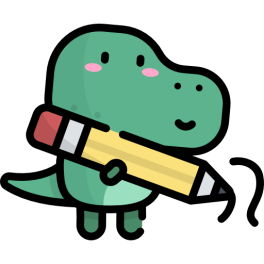 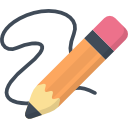 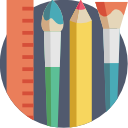 3
Hãy sáng tác một đoạn thơ ngắn với thể thơ bất kì (4-6 câu) về vấn đề bắt nạt
2
Hãy viết 1 đoạn văn từ 5-7 câu trình bày ý kiến của em về vấn đề bắt nạt.
1
Hãy sáng tạo 3 câu khẩu hiệu khác nhau về ngăn chặn bắt nạt và cùng chia sẻ với lớp.
- Chuẩn bị bài: Viết- sgk/28-31